IV Fórum terrano Ano Internacional da Agricultura Familiar
Em 2014, Ano Internacional da Agricultura Familiar, a EMBRAPA organiza o
 I Encontro da Agricultura Familiar do Leste Paulista, que será realizado no dia 12 de novembro, em Jaguariúna. 

O IV Fórum TERRA faz parte dessa construção. 
Venha participar!
QUARTA-FEIRA ~ 05/11 ~ 14H ~ C.V. ESALQ
Programação
14h00 ~	Abertura

14h20 ~	Contextualização da Questão Agrária no Brasil

15h00 ~	Construção da Linha do Tempo do Assentamento         	Milton Santos 

15h30 ~	Pausa para lanche

16h00 ~	Dinâmica Café com Prosa

17h20 ~	Apresentação e avaliação da dinâmica

18h00 ~	Encerramento
.l

llll
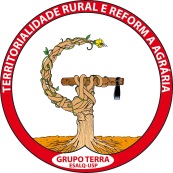 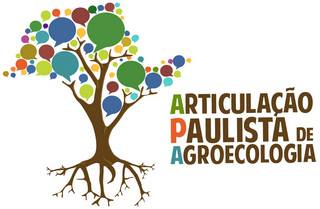